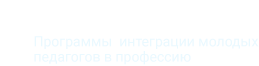 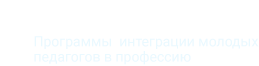 ГБУ ДППО ЦПКС «Информационно-методический центр» 
Василеостровского района Санкт-Петербурга

Конкурс «Лучшие кадровые технологии Санкт-Петербурга» 2017 г., 
номинация «Лучшая кадровая технология в работе с персоналом»
 
Технология управления компетенциями персонала «ИНТЕГРАЛ»
 
Авторы - разработчики:
Гехтман А.Л., директор, 
Заиченко Н.А., научный руководитель,
Матвеева Т.Е., заместитель директора,
Степанов А.В., программист
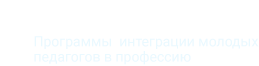 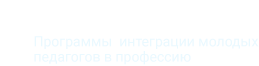 Актуальность технологии управления компетенциями персонала «ИНТЕГРАЛ» обусловлена необходимостью руководителя обеспечить корпоративный прорыв организации в соответствии с новыми требованиями к образованию и отсутствием разработанных механизмов по контролю этого процесса.
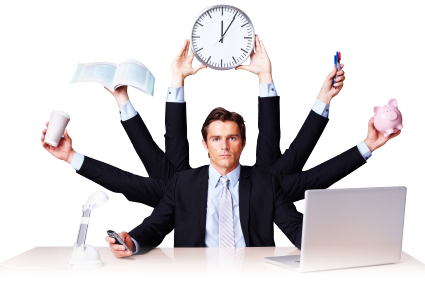 «ИНТЕГРАЛ» - электронная система, обладающая свойствами систем управления обучением (LMS) и взаимоотношениями (CRM)
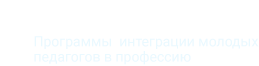 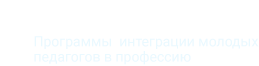 Новизна технологии - впервые работодатель получает возможность через электронную систему «ИНТЕГРАЛ» управлять компетенциями персонала для корпоративного прорыва, снизив ресурсные издержки (временные, психологические,  финансовые и др.) 

Преимущества технологии «ИНТЕГРАЛ»:
перспективность 
 воспроизводимость  
 мобильность 
 управление «он-лайн»
 вариативность
 свободный доступ к системе  для руководителя и персонала
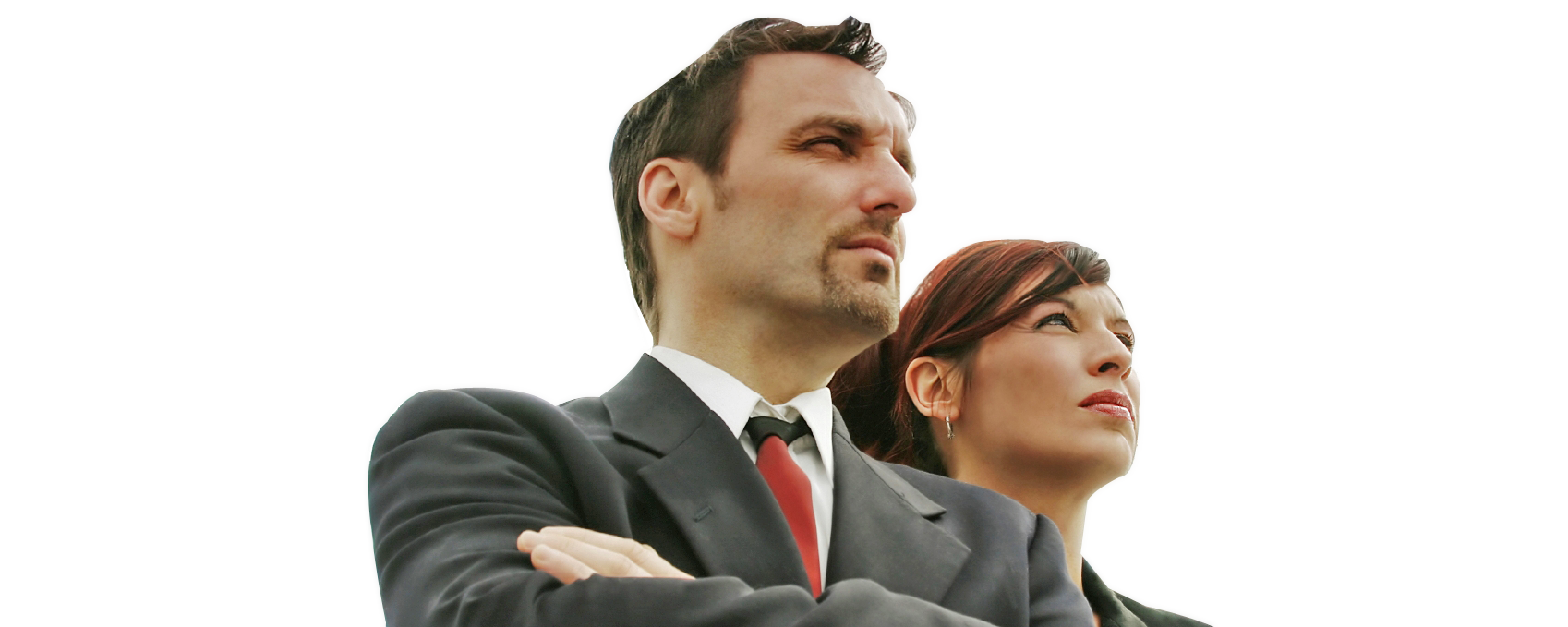 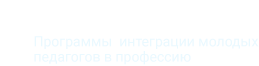 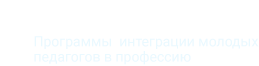 Этапы реализации  интерактивной технологии управления компетенциями персонала «ИНТЕГРАЛ»

1 этап. Определение работодателем КВЦ (критически важной цели) для организации
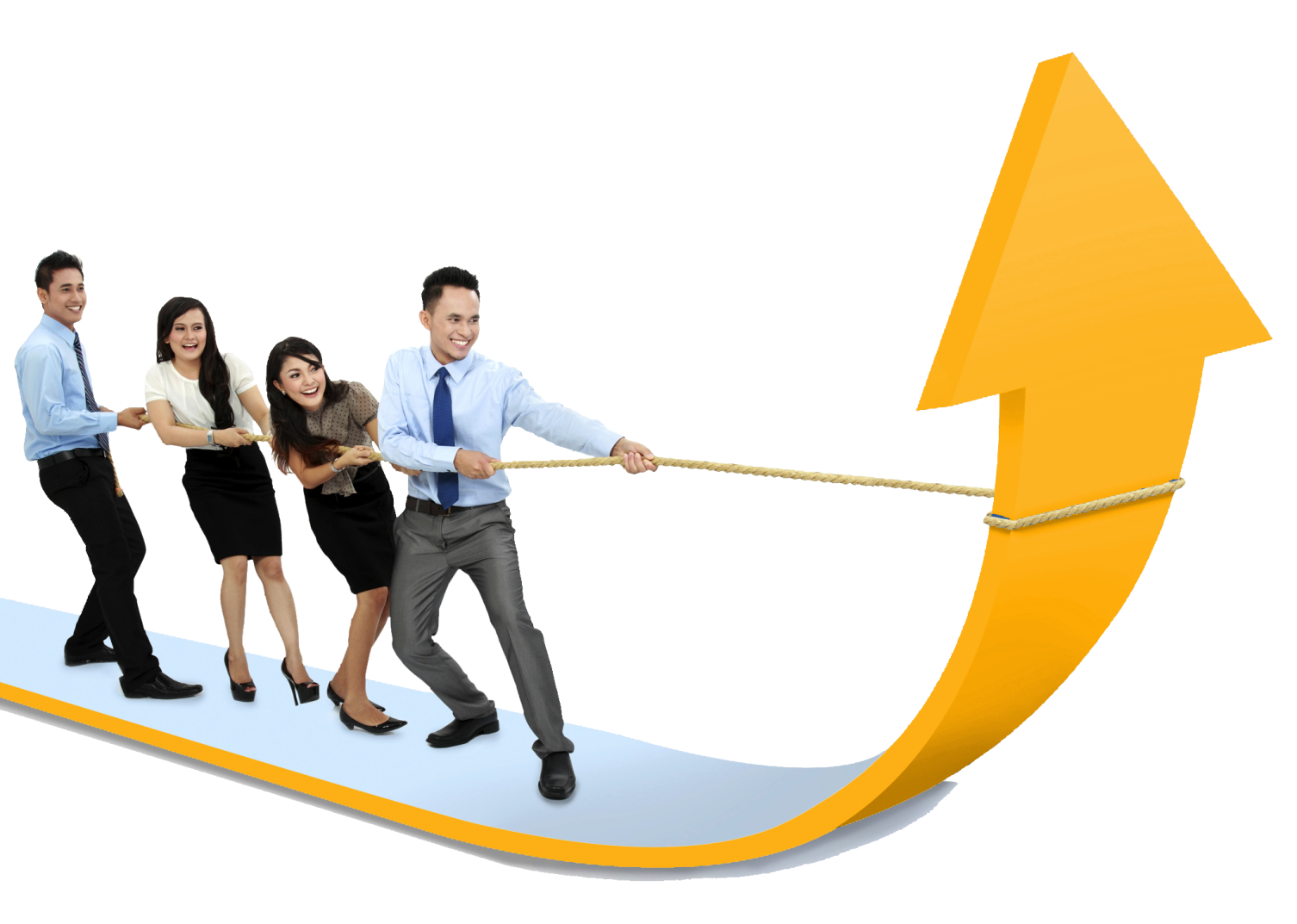 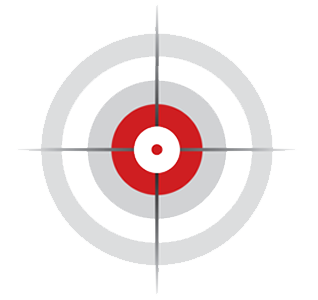 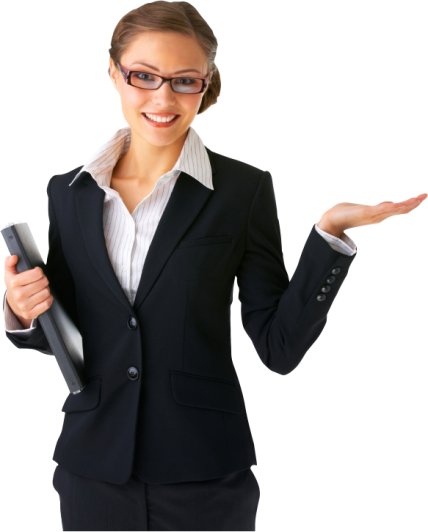 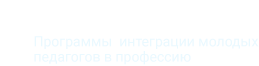 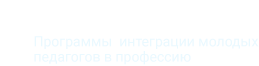 2 этап. Поиск организаций-партнёров для диагностики и коррекции профессиональных дефицитов персонала

3 этап. Диагностика профессиональных дефицитов, мешающих достижению КВЦ
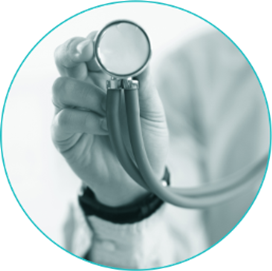 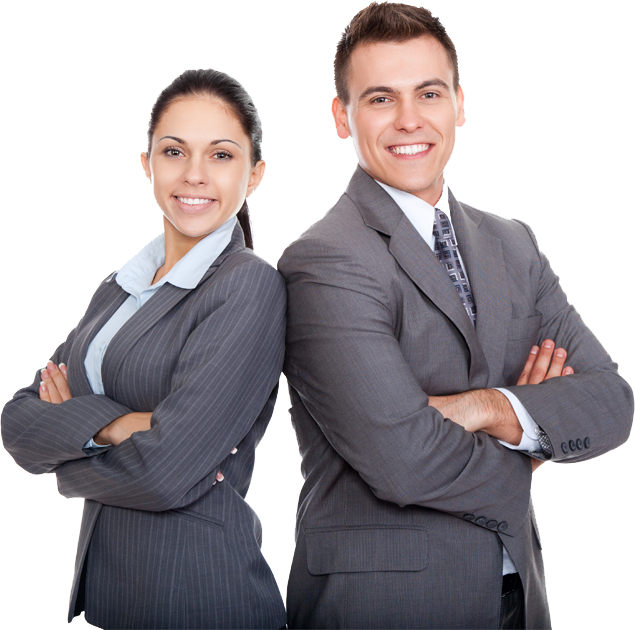 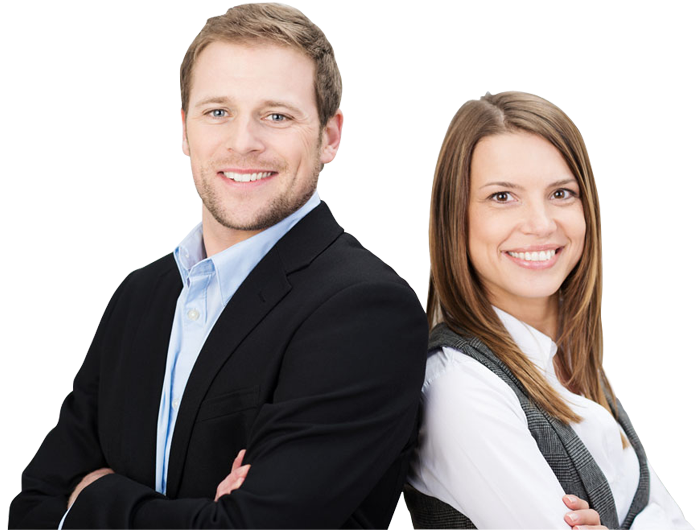 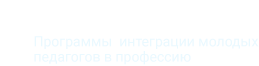 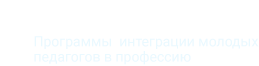 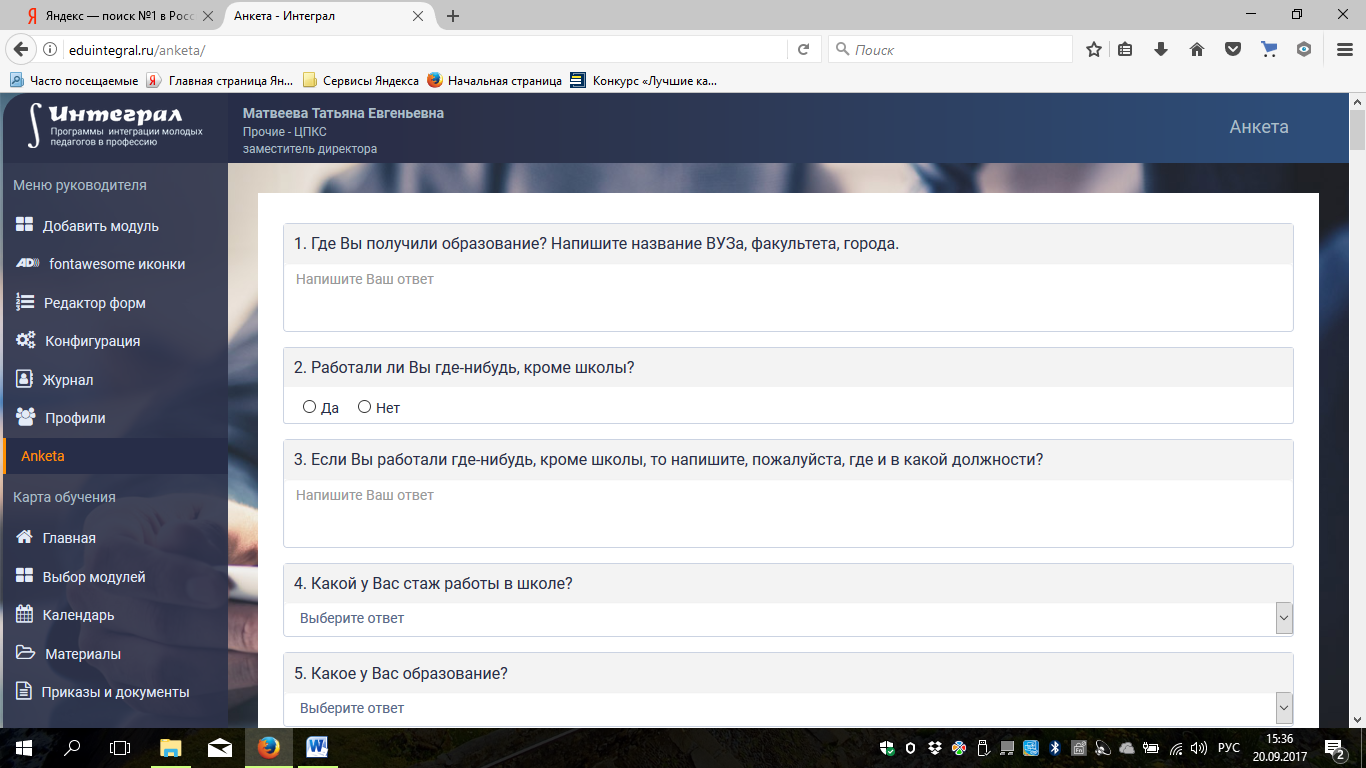 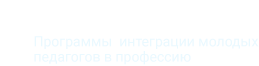 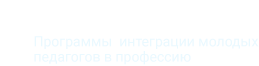 4. Согласование. Наполнение «Интеграла» содержанием в соответствии с заявкой работодателя
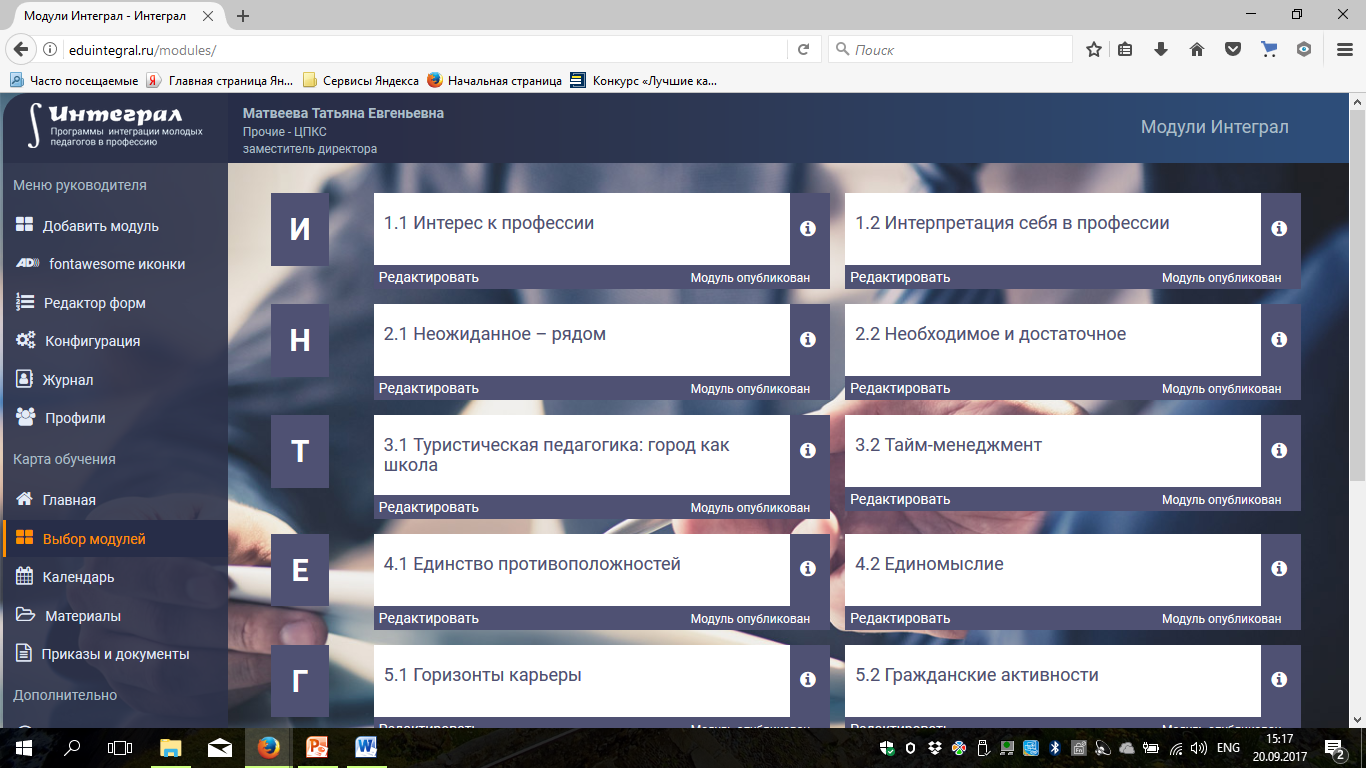 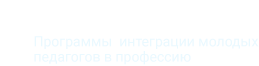 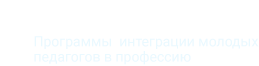 5. Работа в системе «Интеграл». Контроль успешности сотрудников в обучении со стороны работодателя
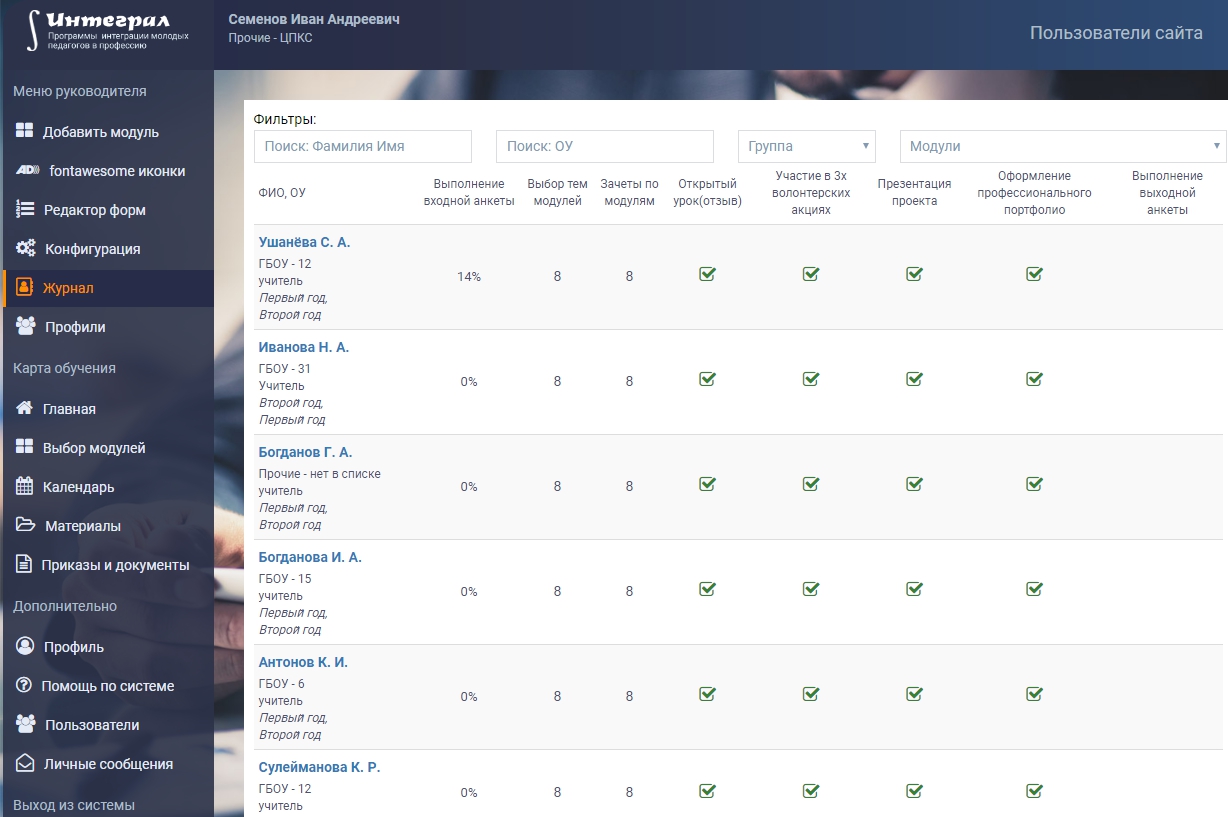 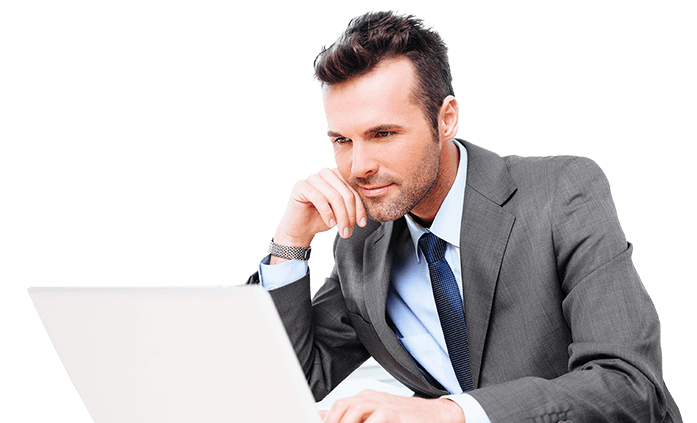 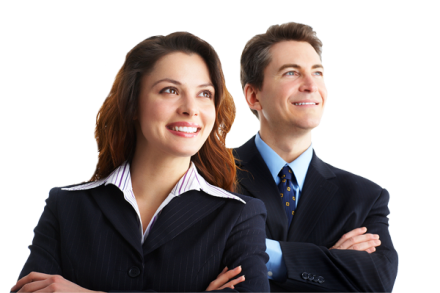 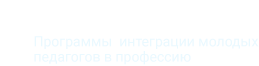 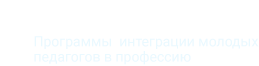 6. Принятие управленческого решения. 
Отбор кадров по результатам работы в программе
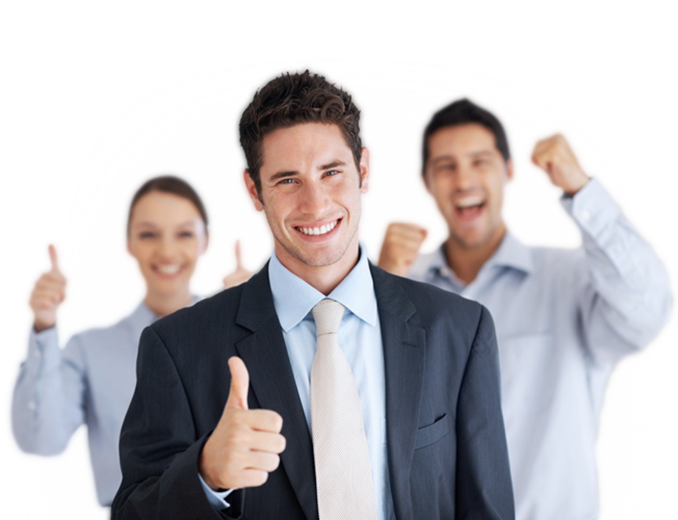 Управлять компетенциями  - 
 это значит нивелировать профессиональные дефициты персонала, мешающие корпоративному прорыву
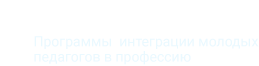 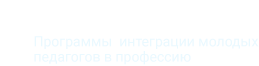 ГБУ ДППО ЦПКС «Информационно-методический центр» 
Василеостровского района Санкт-Петербурга

Конкурс «Лучшие кадровые технологии Санкт-Петербурга» 2017 г., 
номинация «Лучшая кадровая технология в работе с персоналом»
 
Технология управления компетенциями персонала «Интеграл»
Описание электронной системы «ИНТЕГРАЛ» представлено на сайте ИМЦ  http://schoolinfo.spb.ru/integral